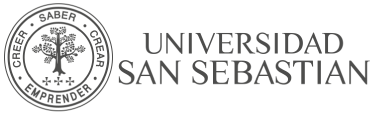 ¡Bienvenidos a la clase del día de hoy!
Profesora: Débora Orellana Arias
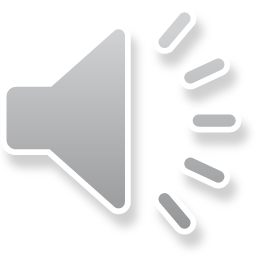 Objetivo:  Identificar patrones a través de una tabla para la resolución de problemas.
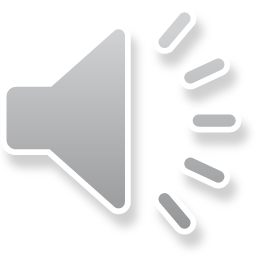 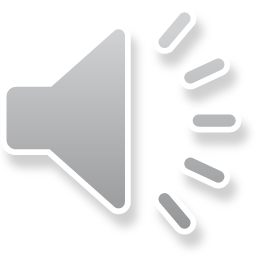 ¿Cómo identificar un patrón mediante una tabla?
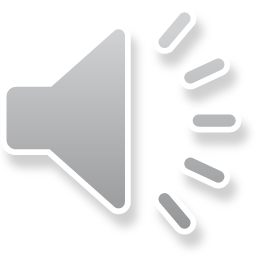 Al observar los valores dados en una tabla, en algunas ocasiones podemos identificar regularidades y con esto determinar un patrón de formación.
Ejemplo 1: Una máquina demora 10 segundos en limpiar los primero 8 metros de una pista de atletismo, 19 segundos en 16 metros y 28 segundos en 24 metros. Si esta tendencia se mantiene, ¿cuánto tiempo demorará en limpiar 64 metros de la pista?
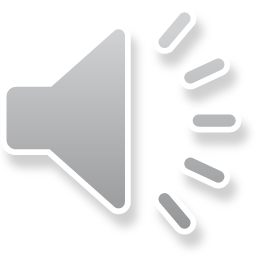 En limpiar 64 metros de la pista la maquina demorará 73 segundos.
El patrón es sumar 9.
¿cómo lo hago?
Registra los valores dados en una tabla y determina un patrón que relacione el tiempo con la distancia.
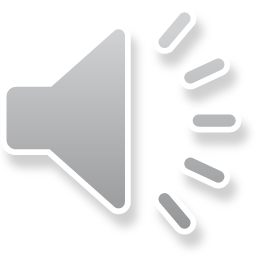 Ejemplo 2: Eduardo está leyendo un libro que tiene 140 páginas. Si lee todos los días y sigue con el ritmo que se muestra la tabla, ¿en cuántos días terminará su lectura?
Identifica una regularidad en los valores de la tabla y determina un patrón. Luego, completa hasta que la suma de las páginas leídas sea 140.
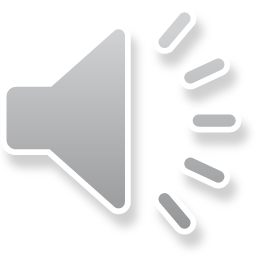 ¡A practicar!
-Realiza una tabla de valores y determina el patrón.
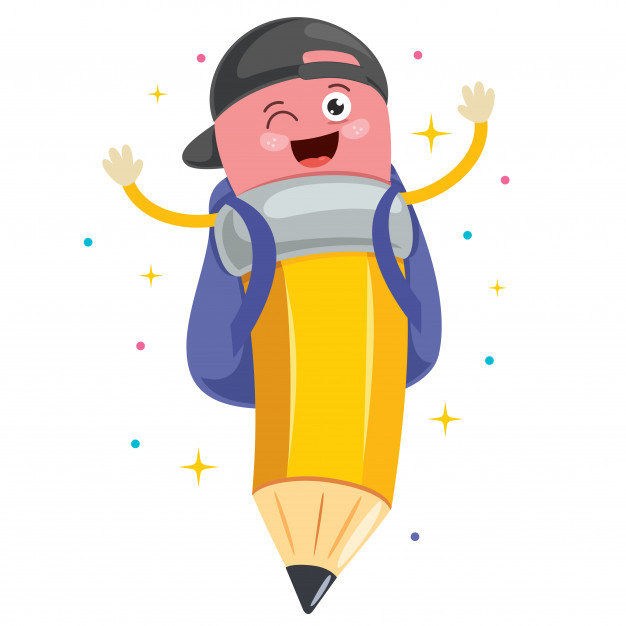 1.  Un tipo de bacteria se reproduce por bipartición, es decir, se divide en dos transcurrido un determinado tiempo. Si al comienzo hay 1 bacteria y se produce cada 3 segundos, ¿cuántas bacterias se tendrían después de 12 segundos? ¿Qué estrategia utilizase para responder?
2. Un grupo de bailarines realiza una coreografía en la cual siguen la siguiente secuencia. El primero realiza dos pasos de baile. El segundo realiza dos pasos más de baile. El tercero realiza dos pasos más que el segundo bailarín y así sucesivamente. ¿Cuántos pasos dará el décimo bailarín?
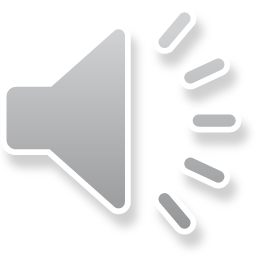 Desafío matemático
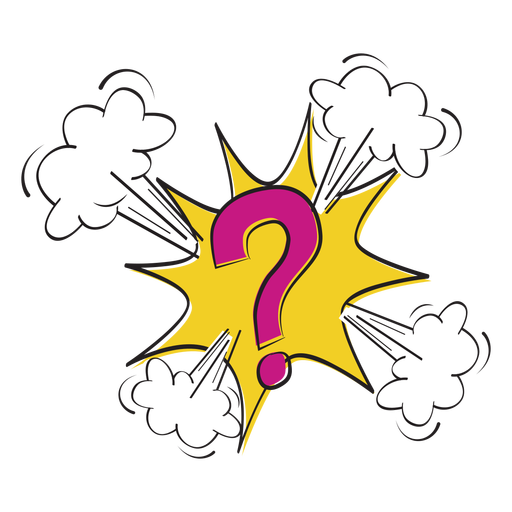 Reúnete con un compañero para realizar esta actividad.
Matilde le vende a su amiga Agustina una bicicleta en cuotas cuyo precio es de $165.000. Matilde le propone que la primera cuota sea de $15.000; la segunda de $20.000; la tercera de $25.000 y así sucesivamente.
1) ¿En cuántas cuotas pagará la bicicleta Agustina?

2) ¿En qué número de cuota pagará $40.000?

3) Creen 2 preguntas que se relacionen con el tema y que se puedan responder con la información del problema.
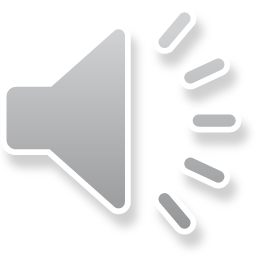 reflexión
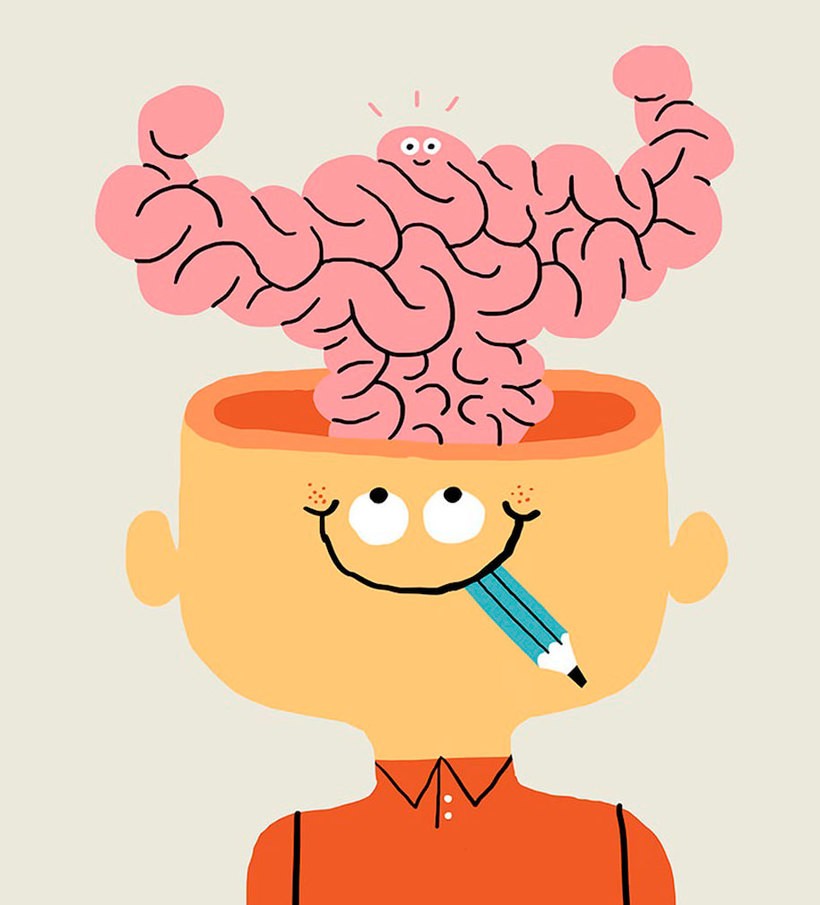 ¿Para qué sirve determinar una regla en una secuencia numérica?

¿Hay algo que no entendí?

¿En qué otras ocasiones podrás utilizar lo que has aprendido?
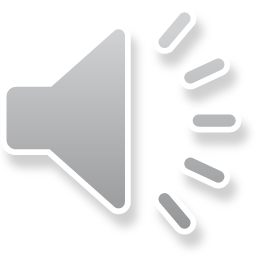 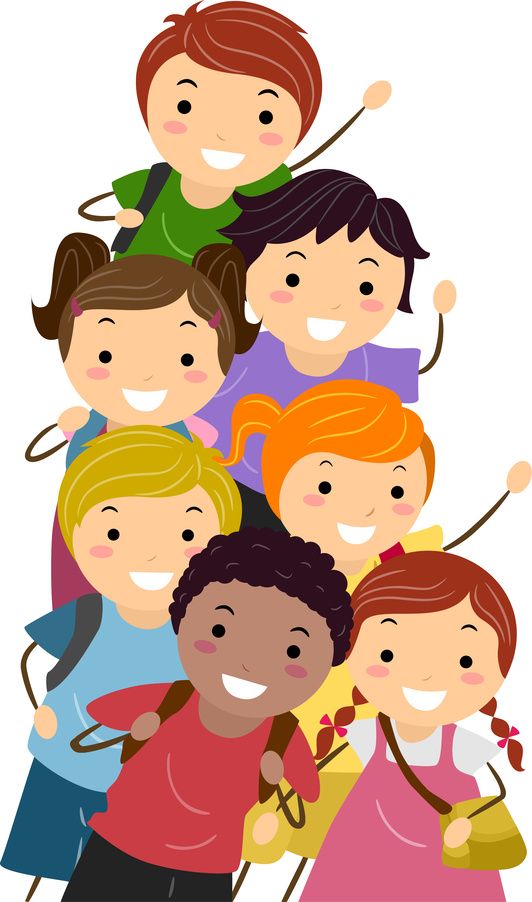 ¡Gracias por su atención!